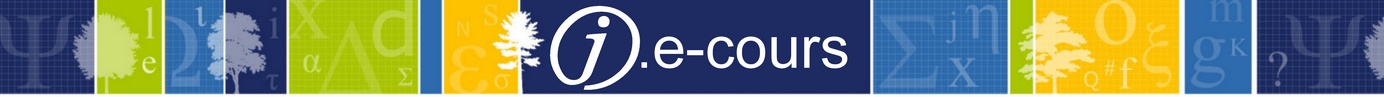 paprika.idref.fr : nouvelles modalités de recherche et focus sur les enrichissements depuis son ouverture
Description
L’application est ouverte depuis mars 2019 à l’ensemble des catalogueurs du Sudoc. Ce j.e-cours vous invite à découvrir les nouvelles modalités de recherche et d’affichage des autorités et des points d’accès. Ce sera aussi l’occasion de passer en revue quelques fonctionnalités intéressantes ajoutées ces deux dernières années.
Public
Coordinateurs Sudoc
Correspondants autorité
Correspondants catalogage
Catalogueurs
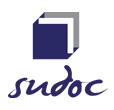 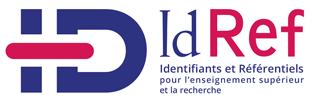 Intervenant
Aline Le Provost (service autorités & référentiels)
La formation débutera à 11h, merci de votre patience…Attention : La session sera enregistrée afin d'être diffusée sur notre plateforme d'autoformation http://moodle.abes.fr.En rejoignant cette session, vous consentez à ces enregistrements.
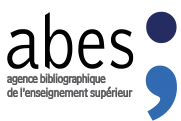 plan
Rappel des grands principes de l’application
Démo : rappel des fonctionnalités principales
Nouvelles modalités de recherche
Focus sur quelques fonctionnalités intéressantes ajoutées ces deux dernières années
2
Rappel des grands principes de l’application
3
Ecran d’accueil
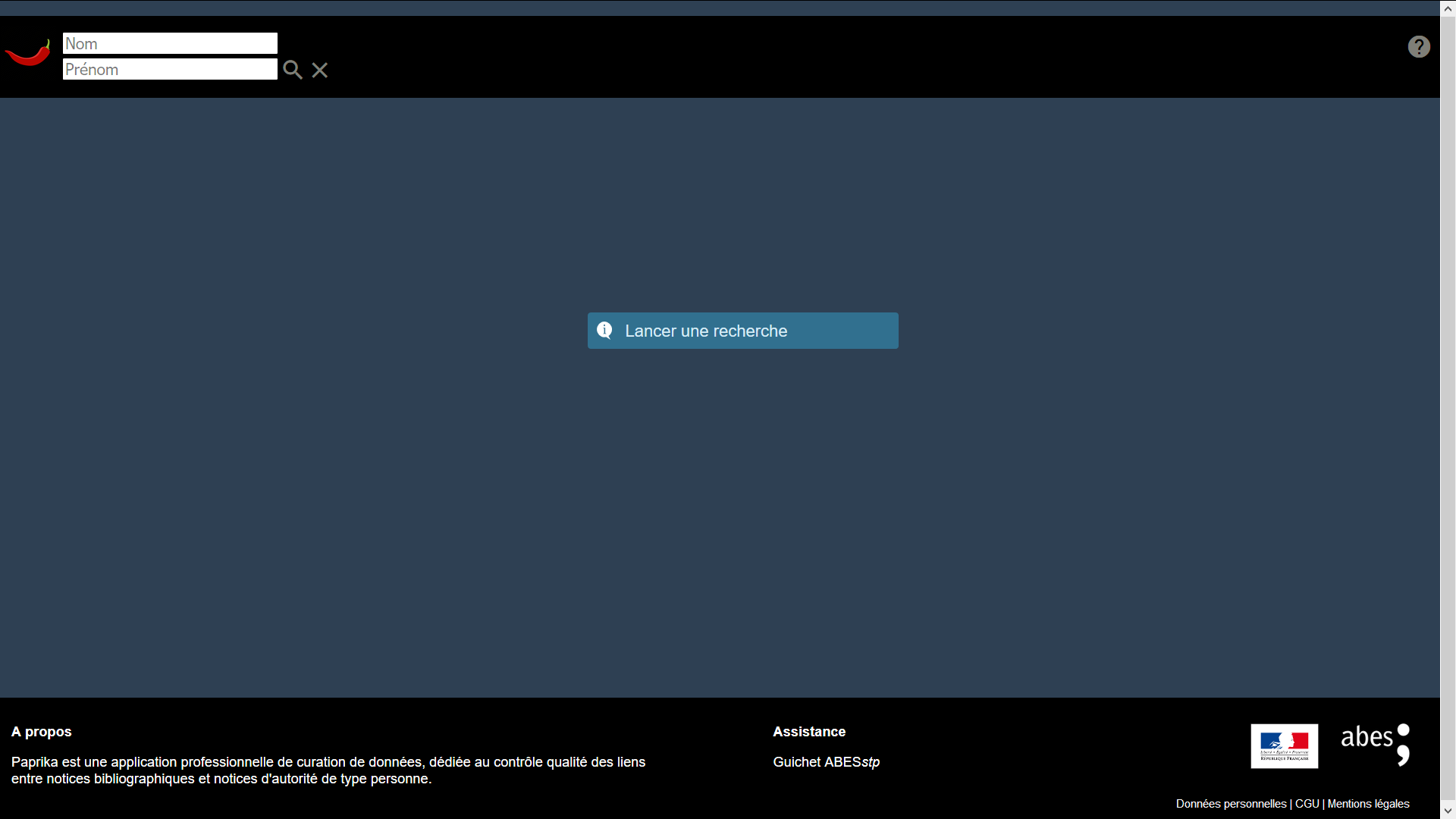 4
Ecran de résultats
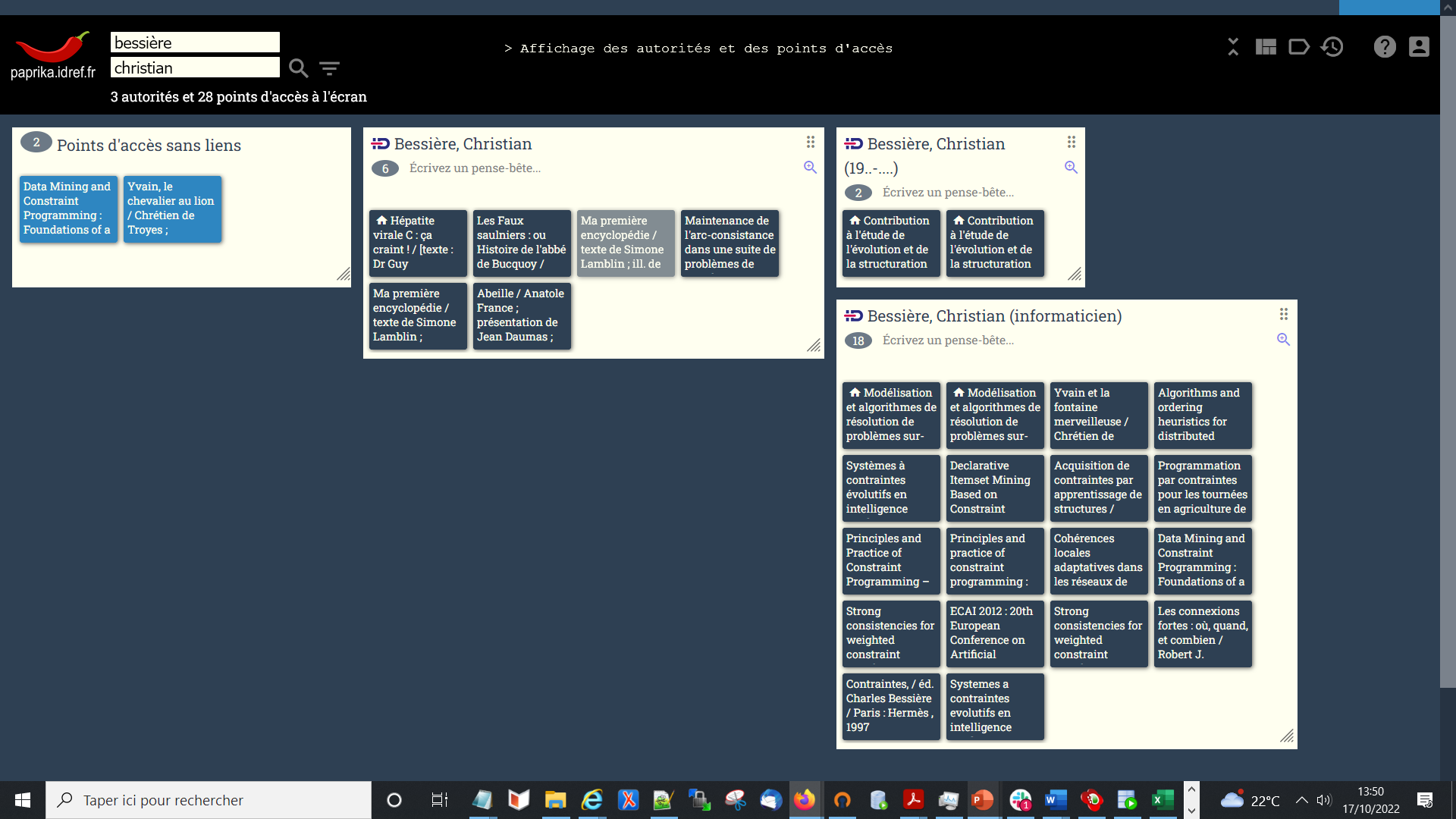 4
1
5
6
3
2
1. zone de la recherche
2. autorités
3. points d'accès sans liens
4. boutons d'actions génériques
5. console d'accompagnement
6. espace d'authentification
5
PPN autorité : 078846137
Jean-Claude Védrines
avec une source en 810
PPN biblio : 10185949X
Jean-Claude Védrines
Point d’accès non lié
PPN biblio : 078845351
Jean-Claude Védrines
Point d’accès lié
Représentation des autorités et des points d’accès
Dans Paprika, on voit
une grande boîte des points d’accès non liés
Une petite boîte de point d’accès non lié
une grande boîte d’autorité contenant 
une petite boite de point d’accès lié
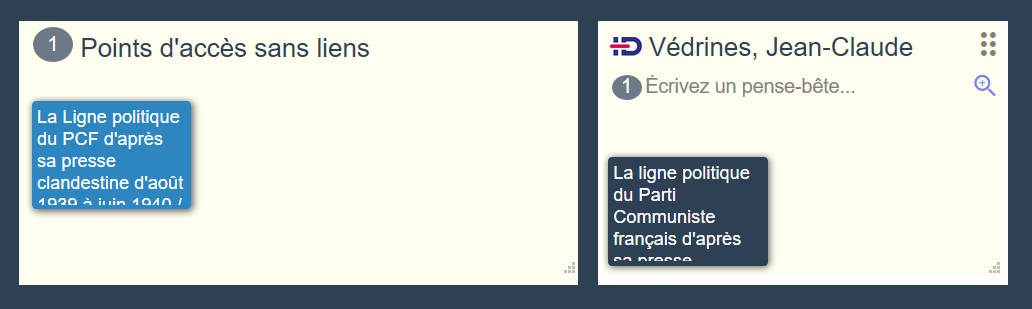 Dans WinIBW cela correspond à
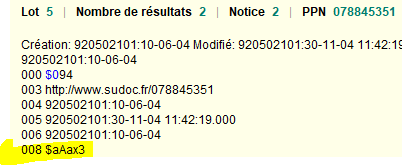 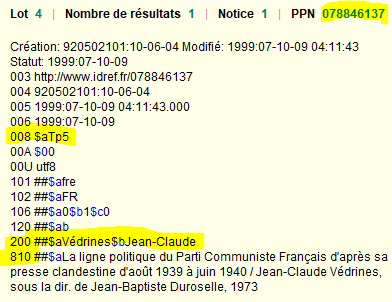 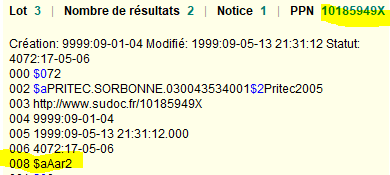 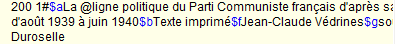 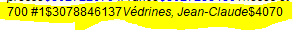 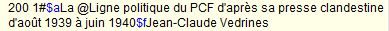 6
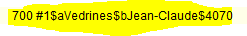 Démo : rappel des fonctionnalités principales
7
Une recherche initiale plus restreinte
Nouvelle configuration du filtre des appellations
Plus de souplesse dans les recherches en cas d’absence ou de trop plein d’autorités
Nouvelles modalités de recherche
8
Une recherche initiale plus restreinte
La recherche initiale était une recherche étendue :

Recherche floue (« fuzzy »)
recherche avec troncature sur l’initiale du prénom
recherche en inversant le nom et le prénom
intègre la possibilité que l'appellation soit constituée de plusieurs noms et/ou prénoms
recherche l'initiale du prénom s'il s'agit d'un prénom complet
ajoute la troncature sur le prénom si ce dernier est une initiale

Exemple : recherche « Tricot, Jean »
20 autorités et 17 points d’accès non liés
Présence de bruit : « Dricot », « Tribot », « Tricou »
AVANT
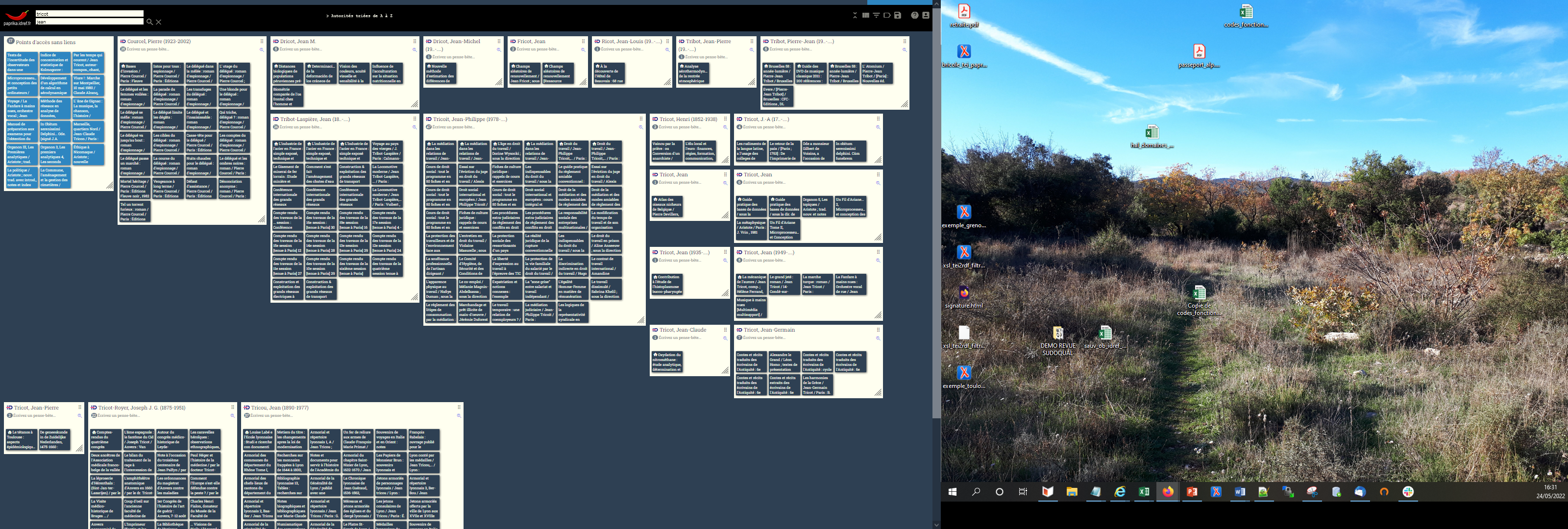 Une recherche initiale plus restreinte
La recherche initiale est une recherche plus restreinte.

La recherche initiale n'est cependant pas strictement exacte :

intègre la possibilité que l'appellation soit constituée de plusieurs noms et/ou prénoms
recherche l'initiale du prénom s'il s'agit d'un prénom complet
ajoute la troncature sur le prénom si ce dernier est une initiale


Exemple : recherche « Tricot, Jean »
10 autorités et 6 points d’accès non liés
APRES
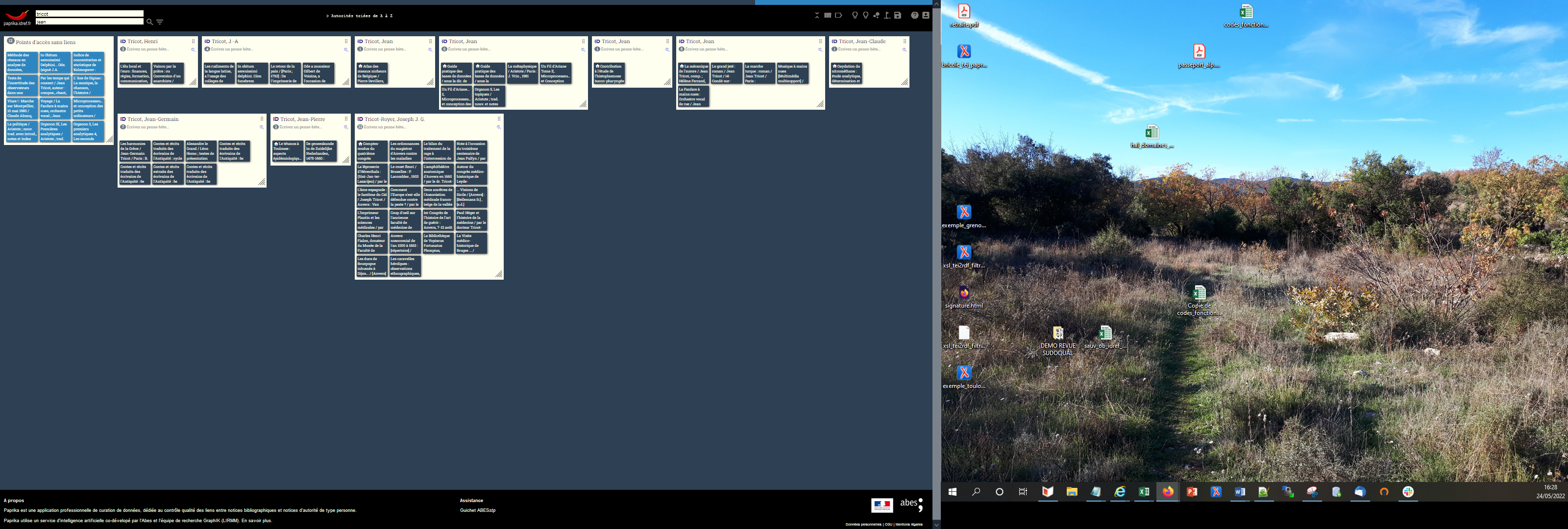 Nouvelle configuration du filtre des appellations
Le filtre permet de réduire ou étendre le 
sous-ensemble des autorités et points d’accès non liés :

exclure de l’écran des autorités et des points d'accès non liés.
ajouter à l’écran des autorités et des points d'accès non liés qui n’ont pas été proposés par la recherche initiale.

Les appellations sont listées sur 2 niveaux :

le 1er niveau répartit les appellations dans cinq catégories en fonction de leur proximité avec l'appellation exacte
Le 2nd niveau regroupe par appellation les autorités et points d’accès non liés
Compteur du nombre d’autorité et de points d’accès non liés sélectionnés
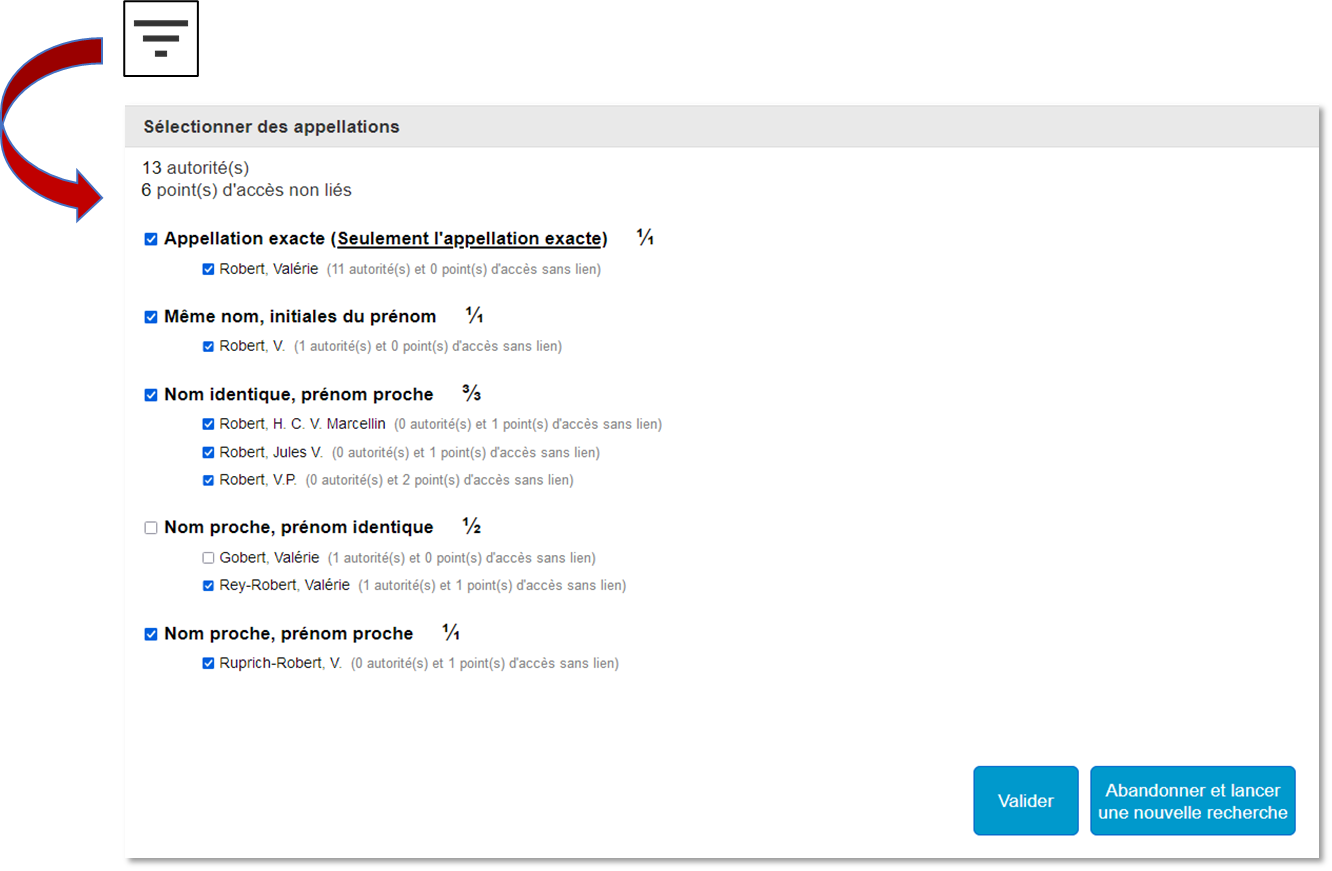 1er niveau : catégorie proximité
2nd niveau : appellation
1) Qualinka
2) Enregistrement des actions
3) Contrôle des données
Focus sur quelques fonctionnalités intéressantes ajoutées ces deux dernières années
12
1) Qualinka
Mars 2020
Nouvelle version : beaucoup plus rapide
Janvier 2021 
Informations exploitées sont visibles
Décembre 2021
Correction d’un point technique qui pouvait faire échouer les requêtes

Rappel
Qualinka est un programme de liage et de diagnostic automatisé. 
Ce diagnostic est disponible en cliquant sur le bouton        .
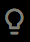 Les informations exploitées par Qualinka sont visibles
Janvier 2021
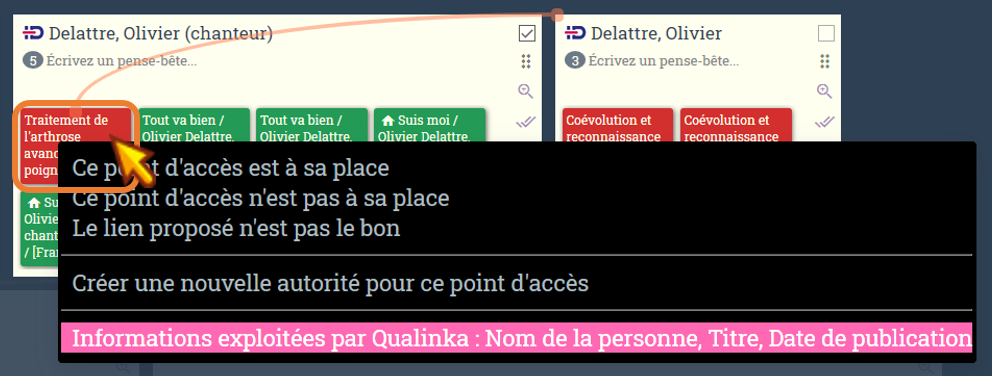 2) Enregistrement des actions
Septembre 2019
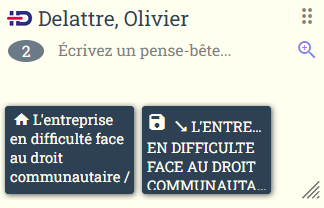 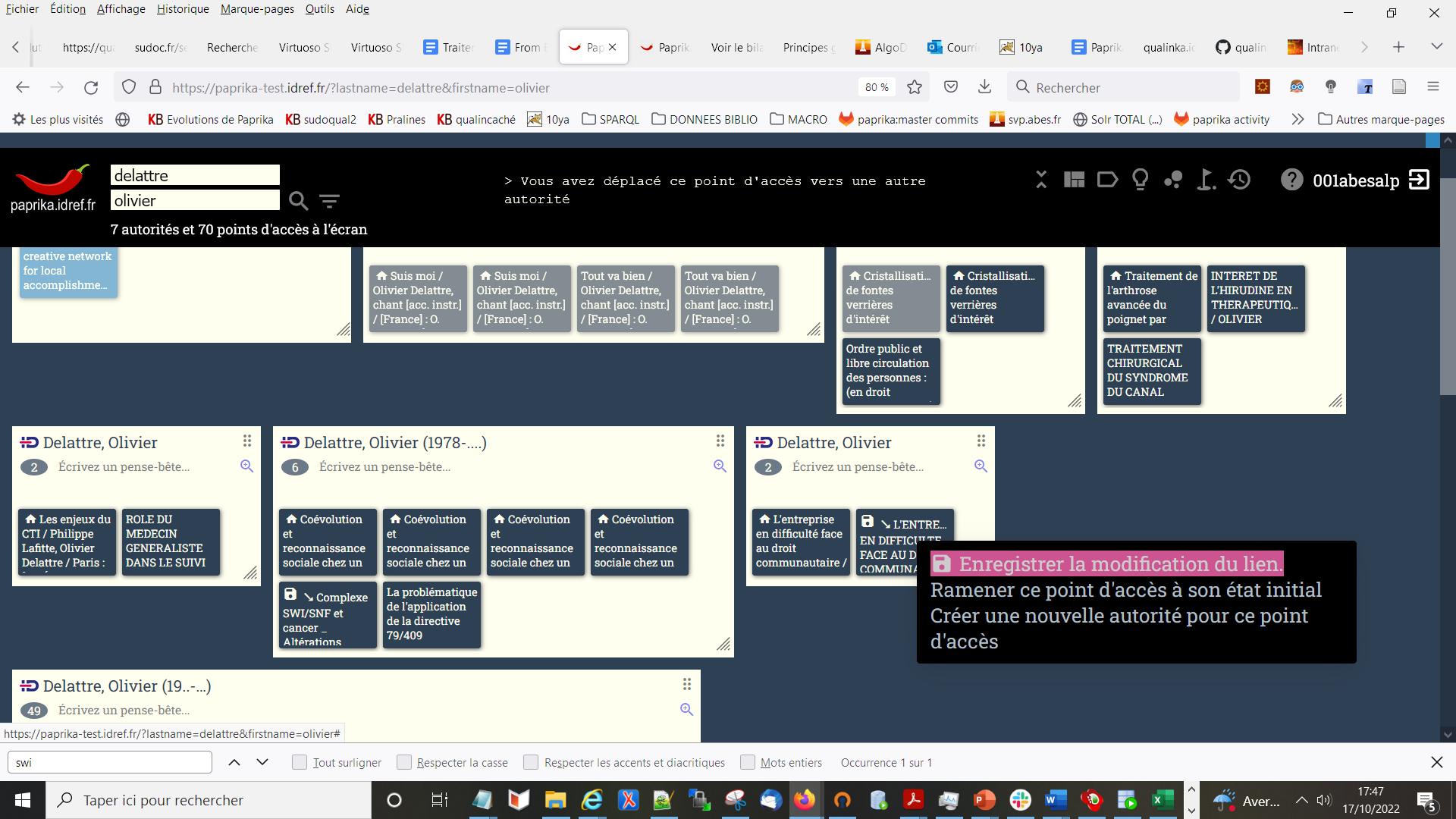 Les actions non enregistrées sont visibles sur l’écran
Il est possible d’enregistrer directement sur l’écran (faire clic droit > « Enregistrer… »)
3) Contrôle des données
Mars 2020
Identification des notices importées de STAR
Janvier 2021
Identification des sources des autorités
[BÊTA] Paramètre <ppns> pour mettre en évidence des points d’accès ou des autorités sur l’écran
Nouveautés octobre 2022 
Distinction notices localisées/non localisées
Les points d’accès issus de données locales ne sont plus affichés
Affichage de la note de thèse dans la vue détaillée
Identification des sources des autorités
Janvier 2021
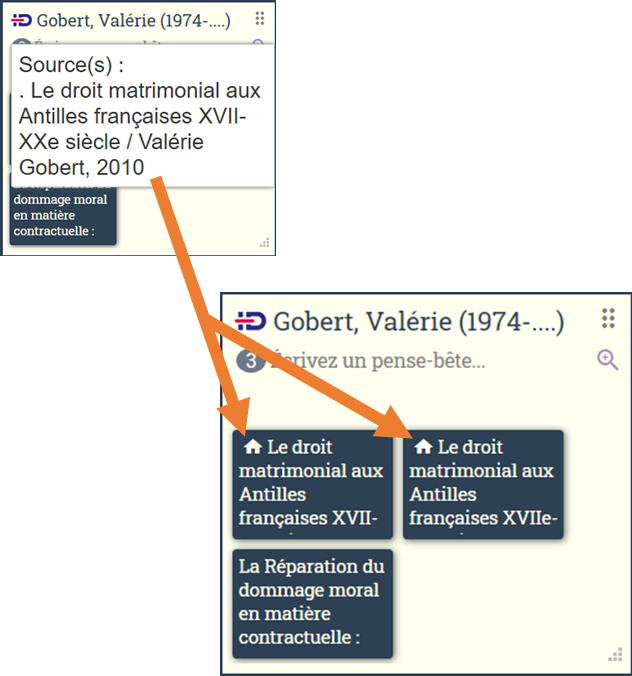 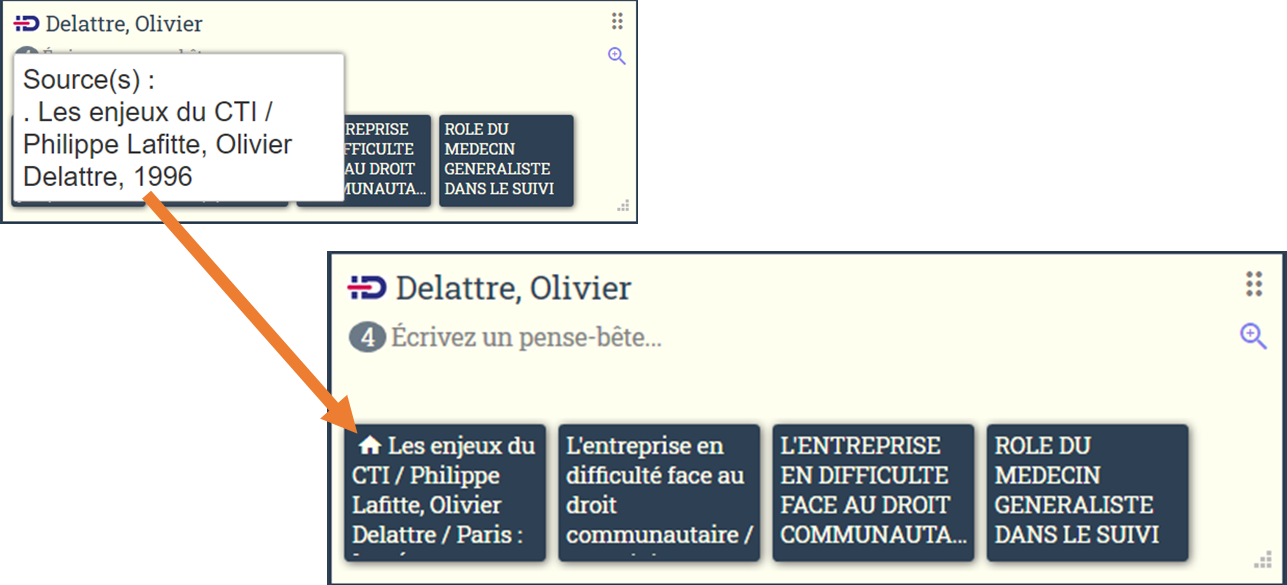 La source mentionnée correspond à un seul document.
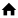 La source mentionnée est étendue à tous les documents dont le titre est identique ou très proche.
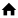 Identification des notices importées de STAR
Mars 2020
Dans Paprika, il est impossible d’agir sur les notices importées de STAR. 
Les points d’accès issus de ces notices sont identifiés dans la vue détaillée.

Rappel : toute modification sur ces notices doit être faites dans STAR ; les données de STAR seront alors renvoyées au Sudoc pour mettre à jour la notice bibliographique initialement créée.

Le message 
s’affiche lors d’une tentative d’enregistrement de toute action sur ce point d’accès
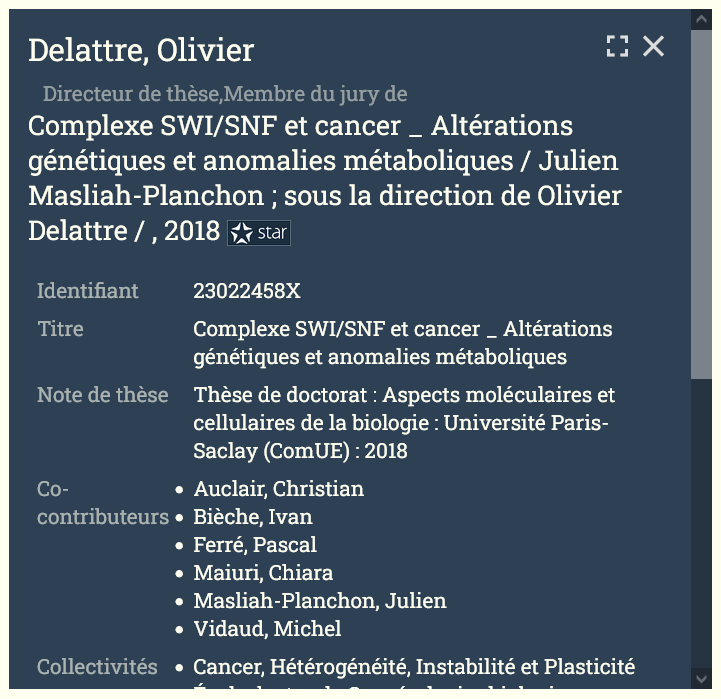 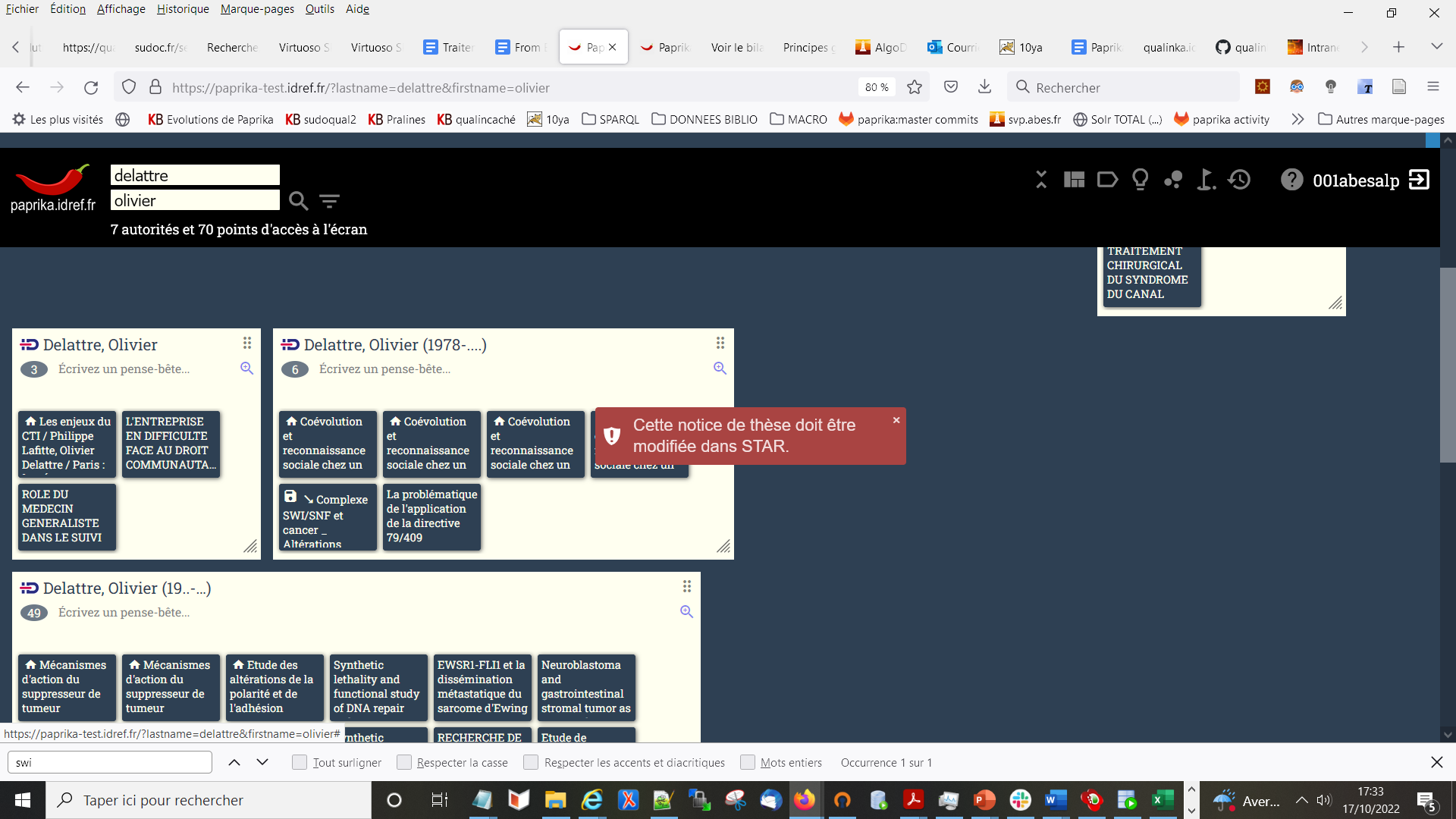 [BÊTA] paramètre <ppns> pour mettre en évidence des points d’accès ou des autorités
Janvier 2021
Préciser une liste de ppns séparés chacun par une virgule.
Exemple : https://paprika.idref.fr/?lastname=morel&firstname=camille&ppns=050143409,238103404,096238712
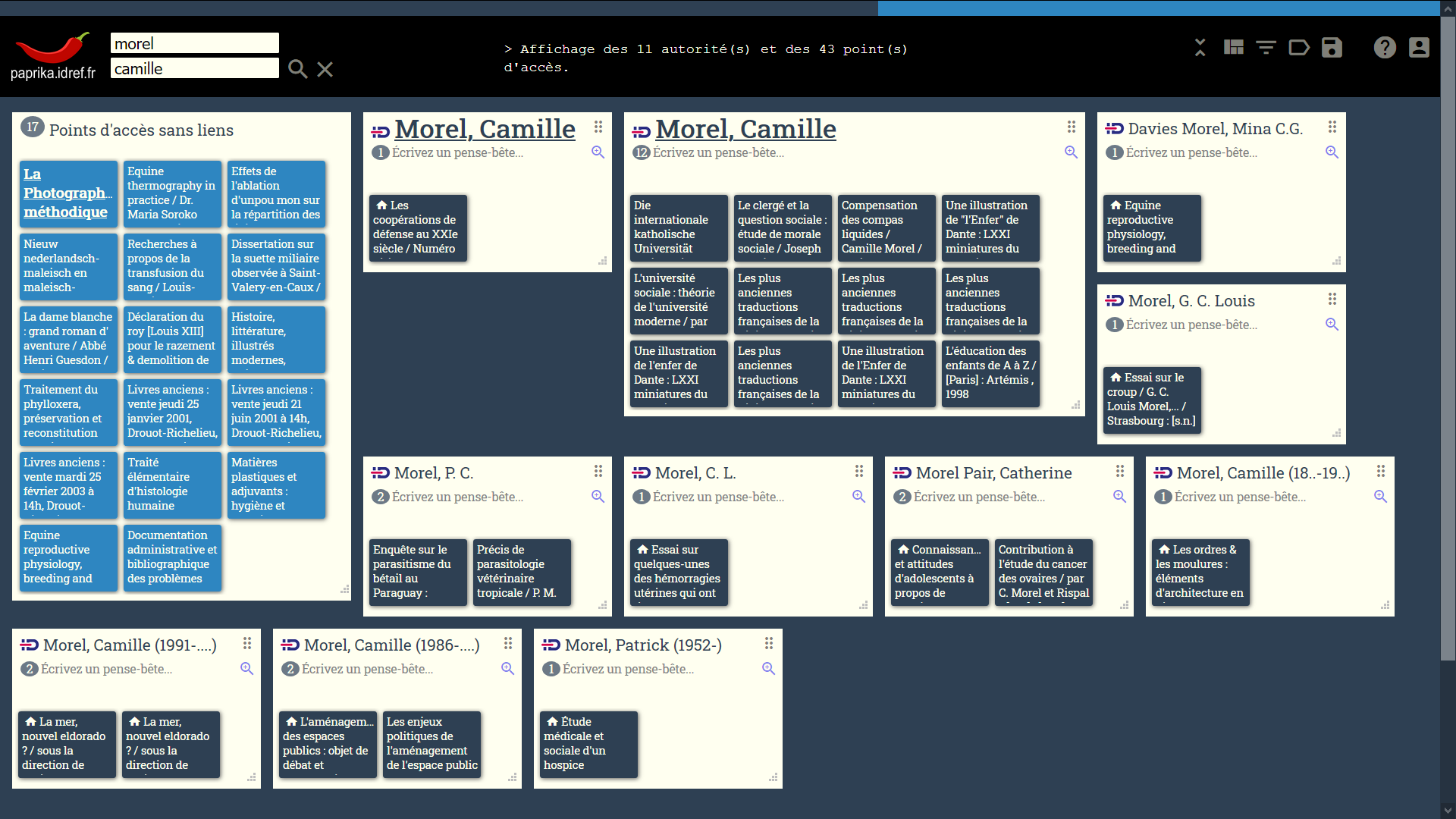 Les autorités et point(s) d'accès issus de la notice bibliographique passée en paramètre sont placés en haut de l'écran et la police de caractères de la forme retenue est agrandie.
Distinction des notices non localisées
Nouveauté octobre 2022
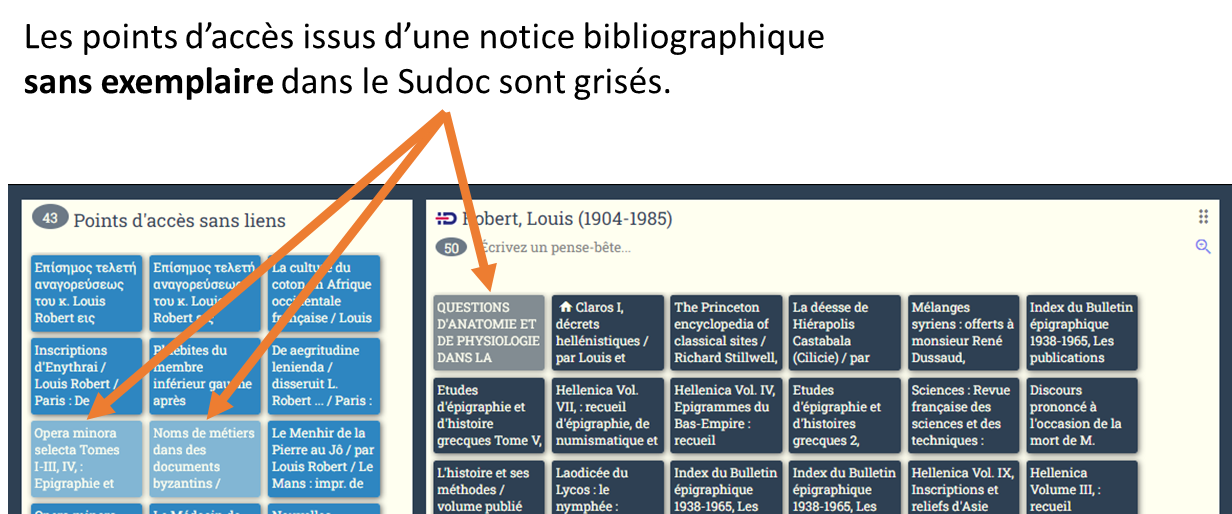